Columbia
By Ashley Carlton
Location on world map
Capital City:
Santafé de Bogata
That’s exotic!
Language:
Spanish
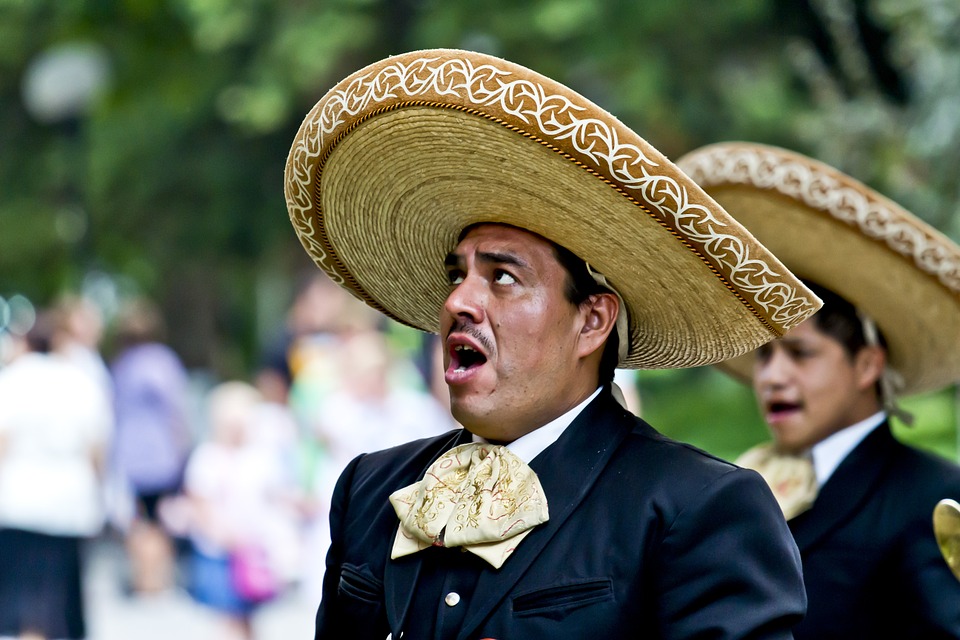 Population
48.65 million!
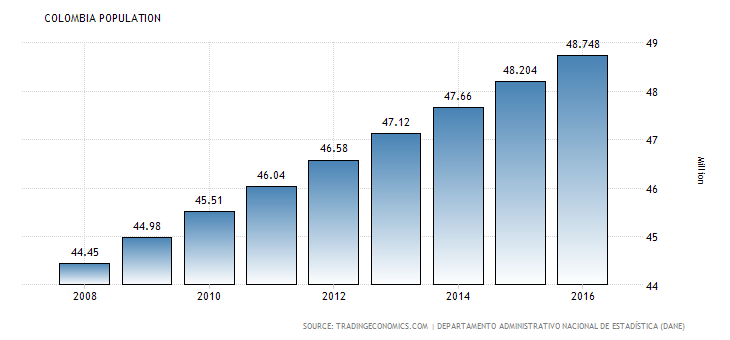 Current Leader
Juan Manuel Santos
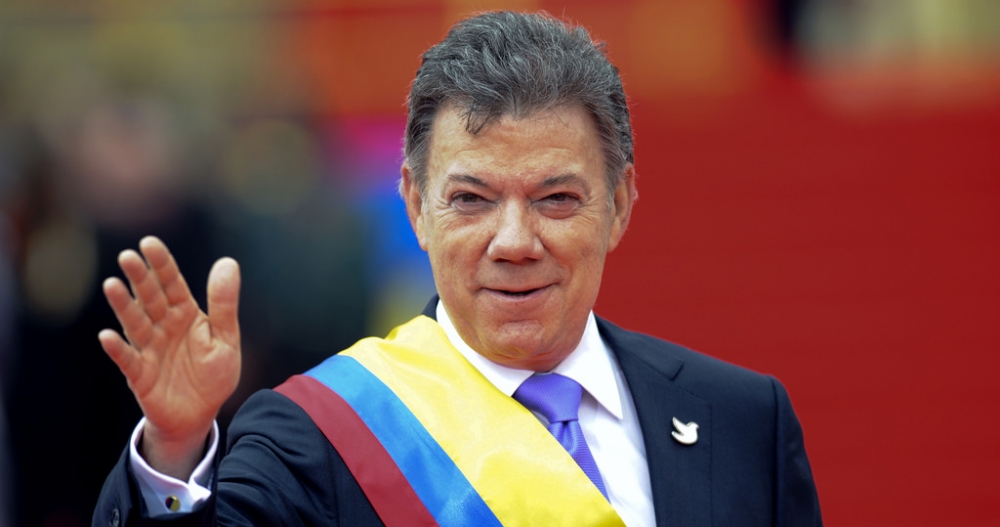 Currency
Columbian pesos
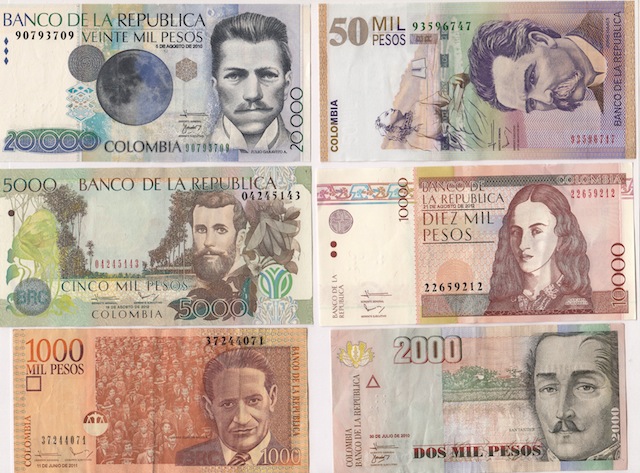 Famous people
Shakira
Sofia Vergara
Fanny Lu
Alex Vega 
James Rodriguez                   Sofia Vergara
Carmen Villabobs
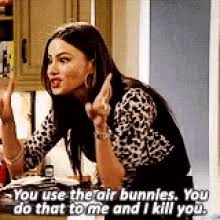 Continent
South America
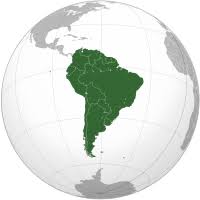 Columbia’s Flag
National Food
Arepa
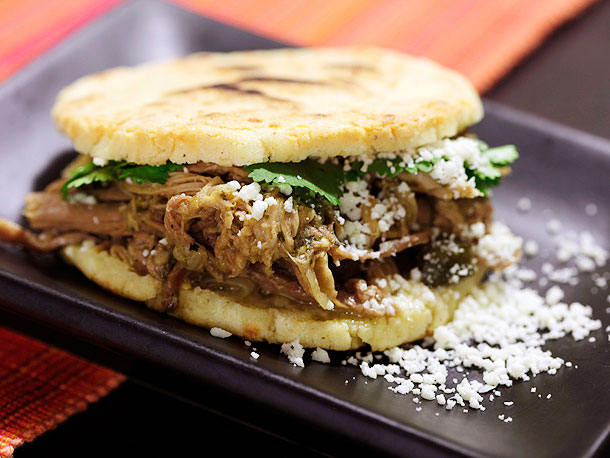 Landmarks
Fort of San Felipe
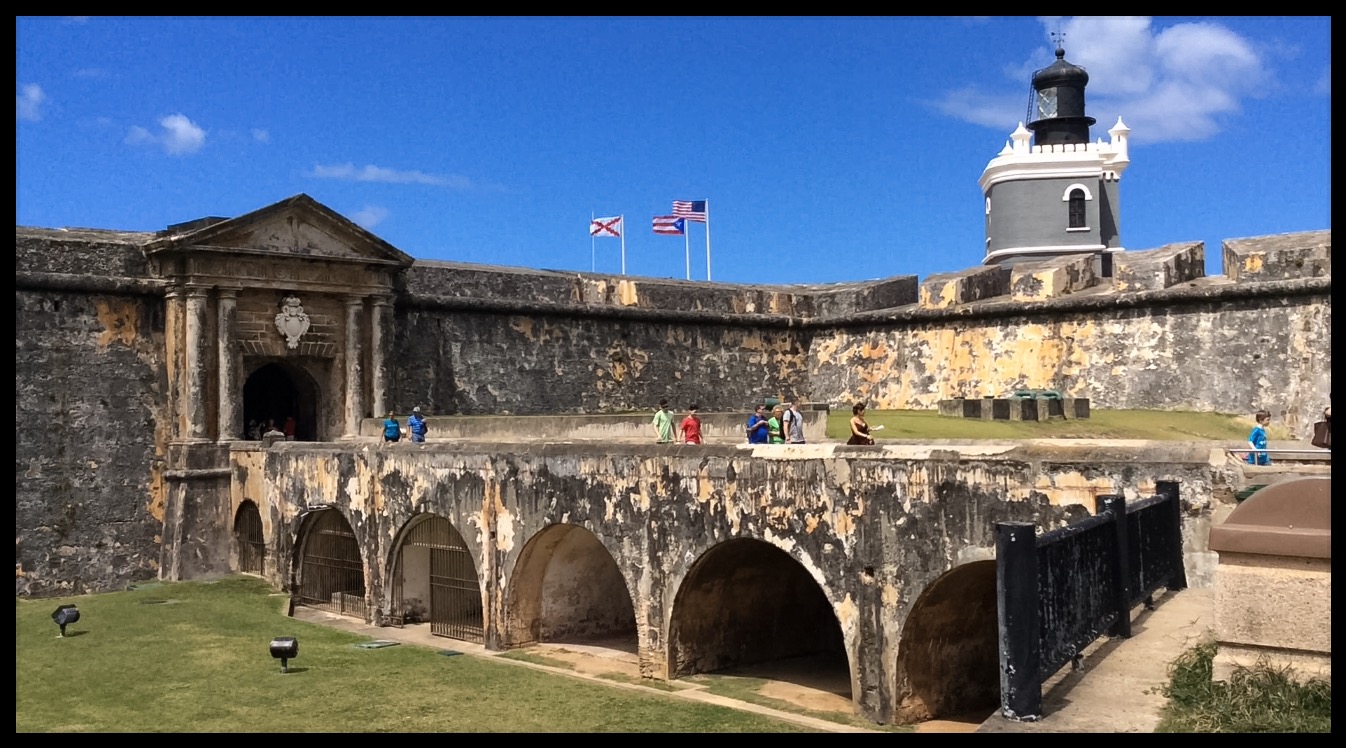 Thank You
This concludes my power point presentation, thank you for your attention.